Introduction to Deep Learning
Presented by Zhu Han
Major work from Ms. Xunsheng Du
Department of Electrical and Computer Engineering
University of Houston
Houston,TX
Outline
Background: from perceptron to deep learning networks 
Important neural networks and algorithms
Restricted Boltzmann Machine
Constrastive Divergence Algorithm
Stochastic Gradient Decent and Backpropagation
Deep Neural Networks
Deep Belief Networks
Convolutional Neural Networks
Recurrent Neural Networks
Applications
Conclusion
2
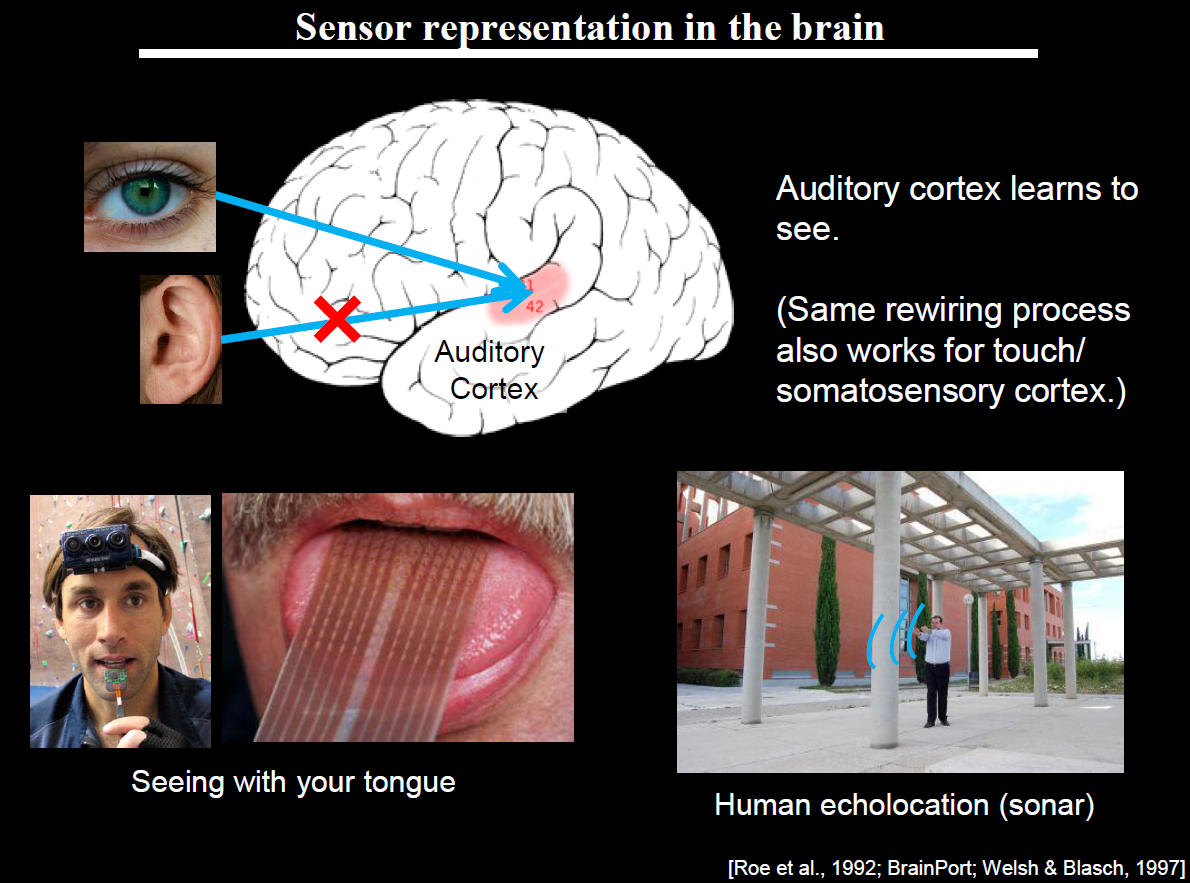 Deep Learning
3
Biological Neuron and Modeling
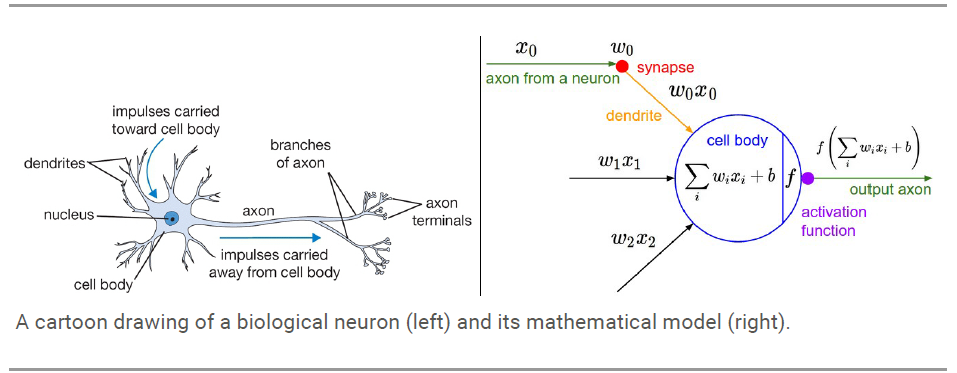 4
Herarchical Structure
1981, David Hubel & Torsten Wiesel: The Mamalian Visual Cortex is Hierarchical
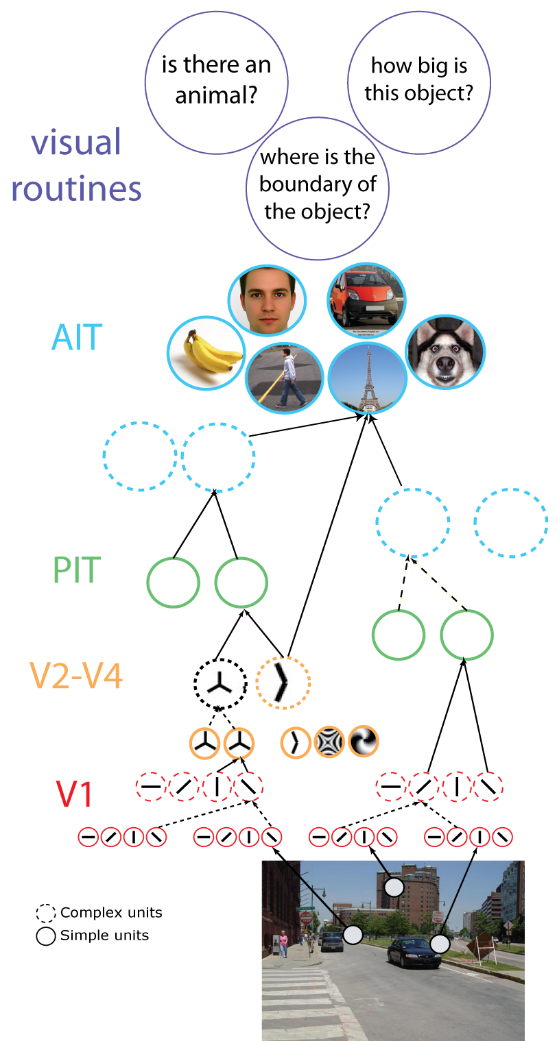 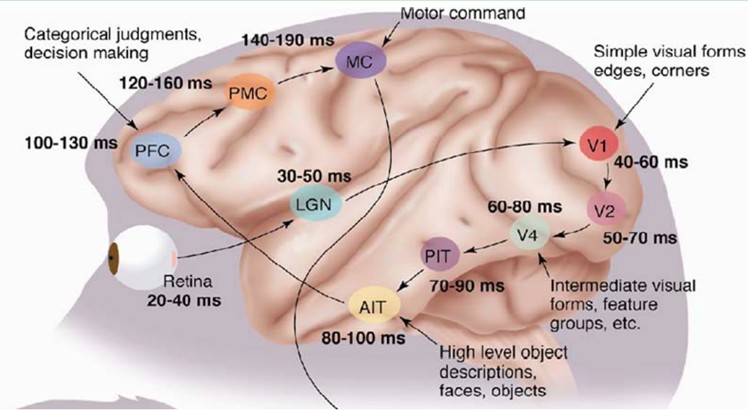 5
Deep Learning Structure
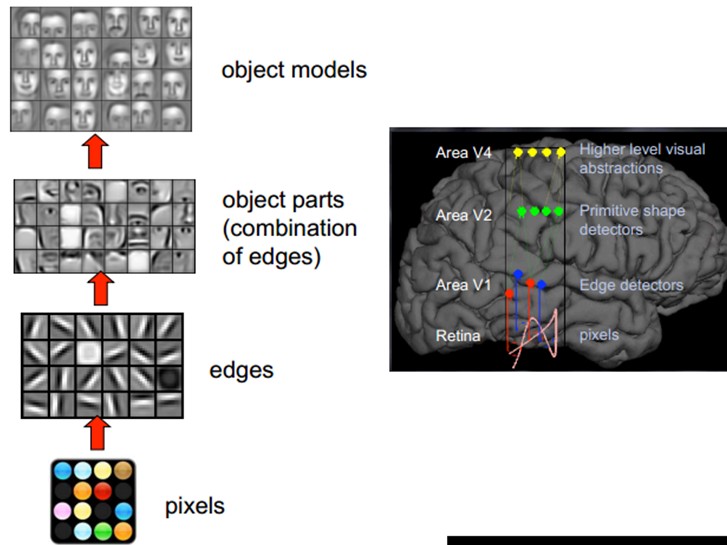 6
Outline
Background: from perceptron to deep learning networks 
Important neural networks and algorithms
Restricted Boltzmann Machine
Constrastive Divergence Algorithm
Stochastic Gradient Decent and Backpropagation
Deep Neural Networks
Deep Belief Networks
Convolutional Neural Networks
Recurrent Neural Networks
Applications
Conclusion
7
Graphical Model
Graph Model: Dependency structure between random variables
Nodes -> random variables; Edges ->dependencies
      - Directed(Bayesian Networks)
      - Undirected(Markov random fields, Boltzmann machines)
      - Hybrid(Deep Belief Networks)
Directed Graphical Models
The joint distribution defined as the product of a conditional distribution for each node conditioned on its parents
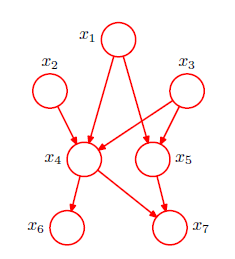 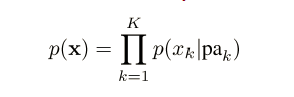 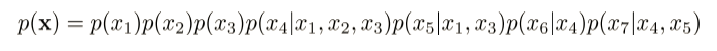 8
Undirected Graphical Model
Markov Random Fields
C
Each potential function is a mapping from joint conﬁgurations of random variables in a clique to non-­‐ negative real numbers.

The choice of potential functions is not restricted to having speciﬁc probabilistic interpretations.
A
B
D
Potential functions are often represented as exponentials:
where E(x) is called an energy function.
Boltzmann distribution

.
terms!
Suppose x is a binary random vector with
If x is 100-­‐dimensional, we need to sum over
Computing Z is often very hard. This represents a major limitation of undirected model
9
Undirected Graphical Model
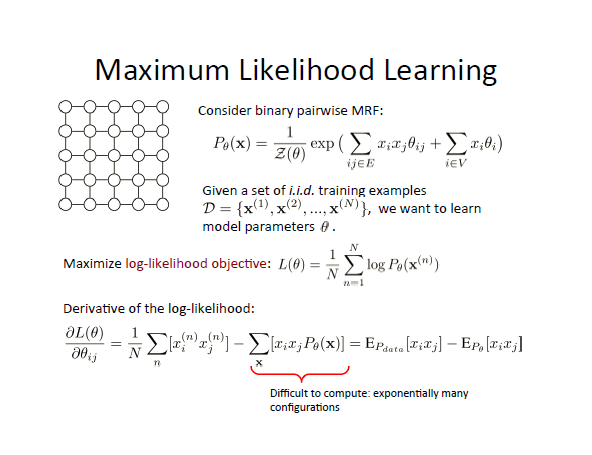 10
Restricted Boltzmann Machine
Each link associates with a probability; It is parametric
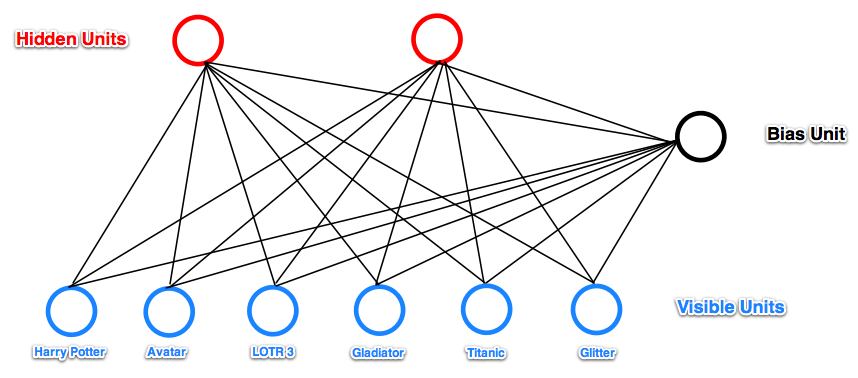 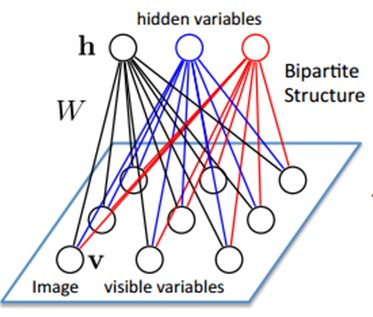 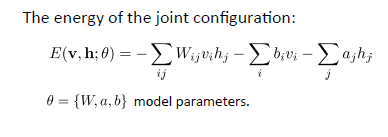 11
Restricted Boltzmann Machine
Probability of the joint configuration is given by the Boltzmann distribution:
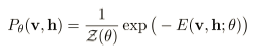 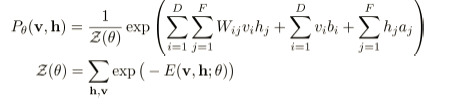 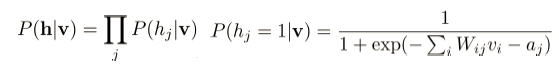 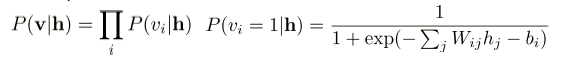 12
Restricted Boltzmann Machine
We can get the P(v) and P(h) according to joint probability and conditional probability
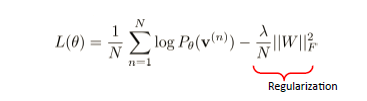 Maximize the log-likelihood function
Derivative  of the log-likelihood
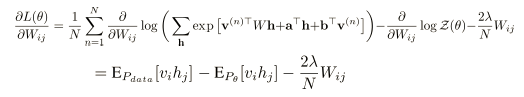 Difficult to compute, should use MCMC (Markov Chain Monte Carlo)
Easy to compute
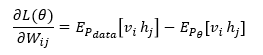 13
Contrastive Divergence
Approximation to the gradient of log-likelihood objective:
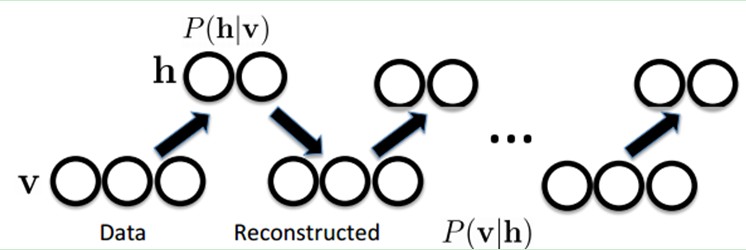 Use CD (Contrast Divergence) to finish this process
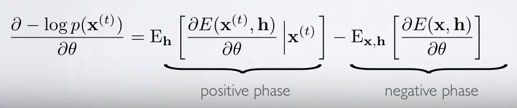 14
Contrastive Divergence
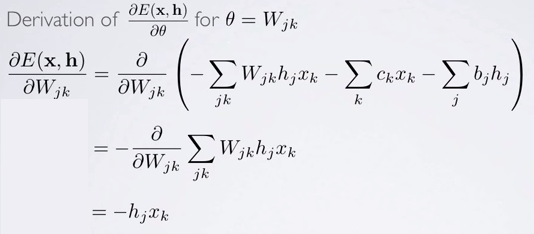 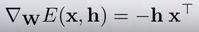 15
Contrastive Divergence
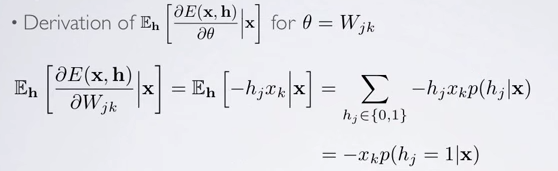 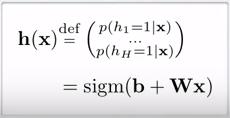 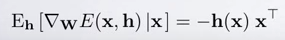 16
Contrastive Divergence
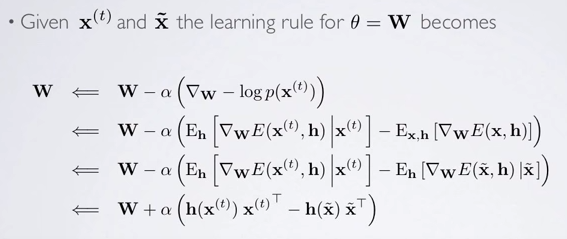 17
Contrastive Divergence
The overall procedure of CD algorithm:
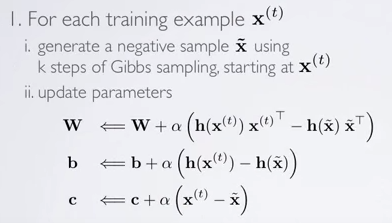 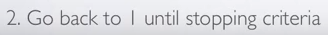 18
Outline
Background: from perceptron to deep learning networks 
Important neural networks and algorithms
Restricted Boltzmann Machine
Constrastive Divergence Algorithm
Stochastic Gradient Decent and Backpropagation
Deep Neural Networks
Deep Belief Networks
Convolutional Neural Networks
Recurrent Neural Networks
Applications
Conclusion
19
Deep Learning Layered Structure
After learning an RBM, treat the activation probabilities of its hidden units as the data for training the RBM one layer up
Stacking a number of the RBMs learned layer by layer from bottom-up gives
“Trained” methods for better clustering
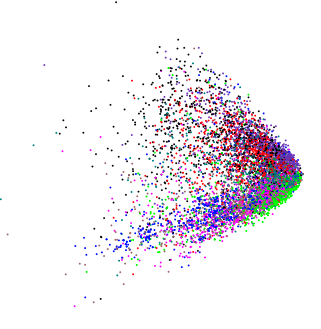 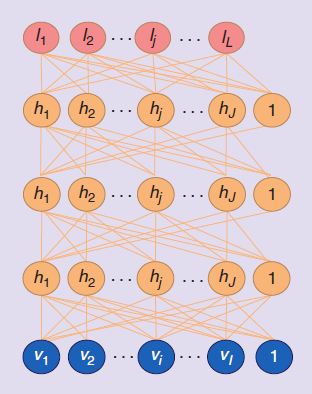 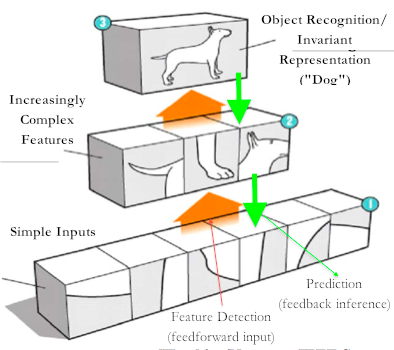 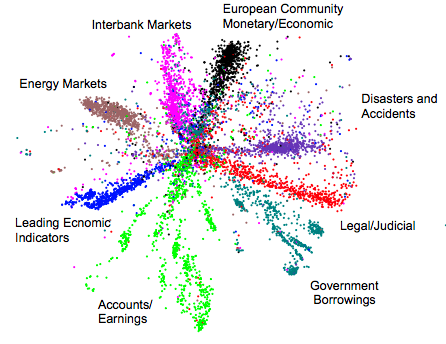 20
Deep Belief Networks
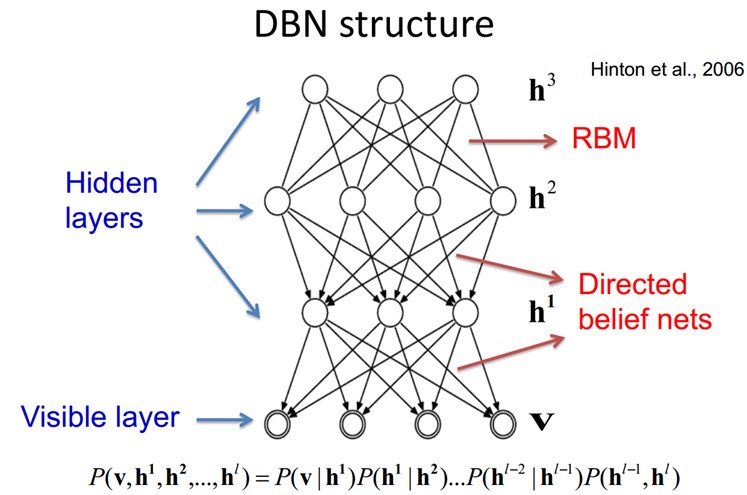 Sigmoid Function
Question: how to train DBM?
21
Stochastic Gradient Decent
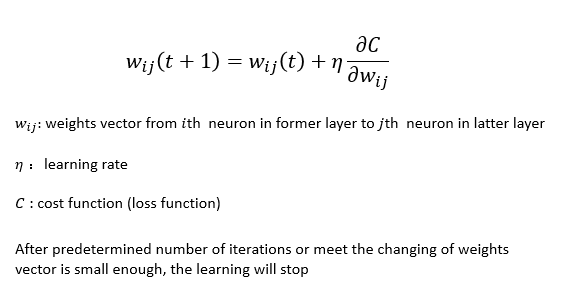 Learning Rule
22
Stochastic Gradient Decent
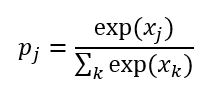 Take softmax function as example:
(Input data)
P represents the probability of x classified into one class
The cost function is defined as :
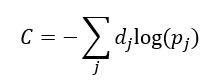 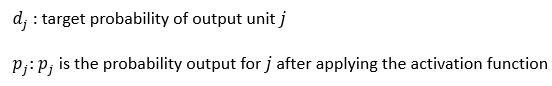 23
Backpropagation
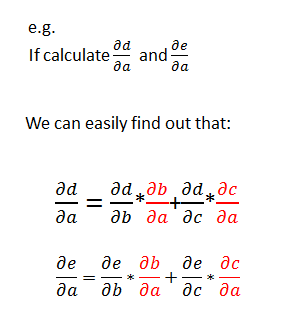 a
c
b
d
e
f
The gradient written in red is repeatedly calculated
24
Backpropagation
Since in reality, the number of layers and neurons is large, the computation complexity is hugely enlarged
a
So we consider a way to compute gradient from top to the bottom:
c
b
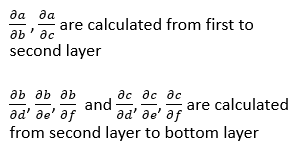 d
e
f
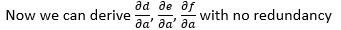 25
Outline
Background: from perceptron to deep learning networks 
Important neural networks and algorithms
Restricted Boltzmann Machine
Constrastive Divergence Algorithm
Stochastic Gradient Decent and Backpropagation
Deep Neural Networks
Deep Belief Networks
Convolutional Neural Networks
Recurrent Neural Networks
Applications
Conclusion
26
Convolutional Neural Networks
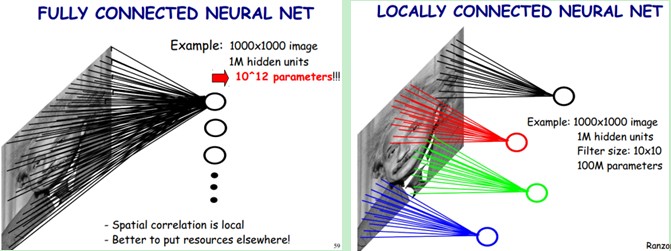 Use filters to reduce the number of weights
27
Convolutional Neural Networks
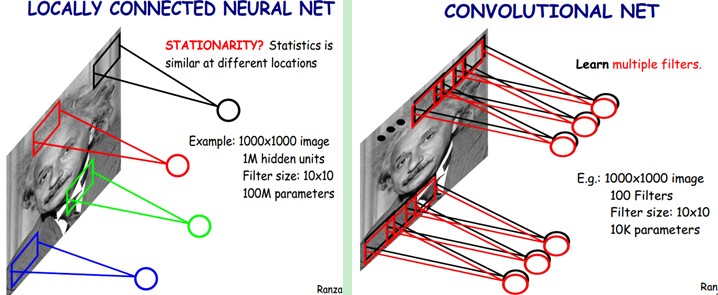 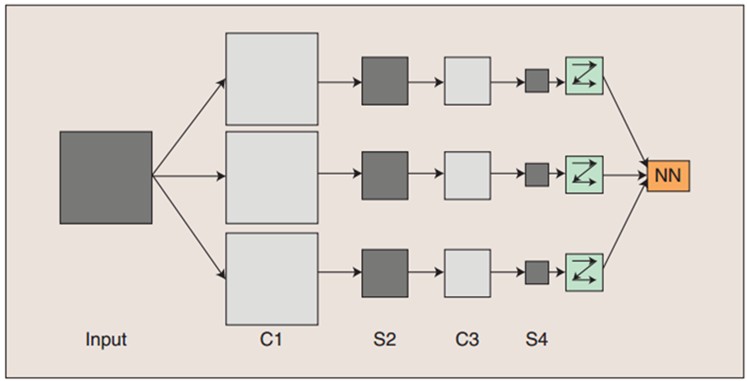 Feature Map
Down Sampling
Can use different filters to learn the image
The hidden units number determined by the image size, filter size, and stride
28
Convolutional Neural Networks
Convolutional computation can reduce the noise and make signal more intense
The structure of networks is more similar to biological structure than other neural networks
Dramatically reduce the number of parameters and complexity of computation
Because of the same parameter for the same filter, computation process can be parallelized,  it can achieve high computing efficiency on graphics processing units
Sampling function 
can be defined as 
different way:

Maximum
Average
Sigmoid
…
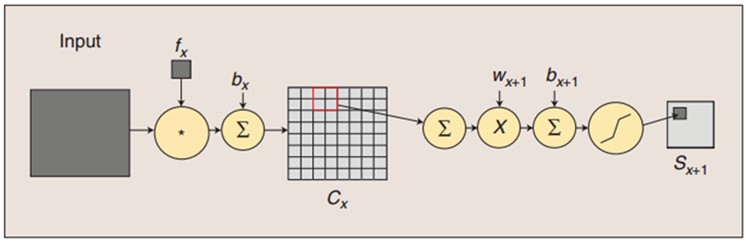 29
Recurrent Neural Networks
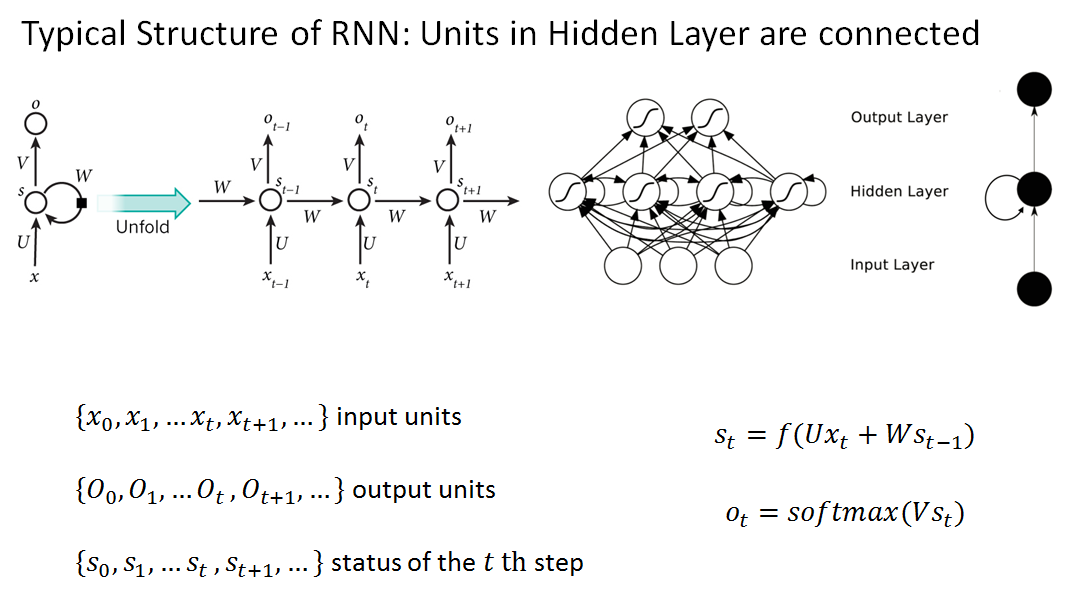 RNNs is also trained using error backpropagation
30
[Speaker Notes: t]
Comparisons
31
Outline
Background: from perceptron to deep learning networks 
Important neural networks and algorithms
Restricted Boltzmann Machine
Constrastive Divergence Algorithm
Stochastic Gradient Decent and Backpropagation
Deep Neural Networks
Deep Belief Networks
Convolutional Neural Networks
Recurrent Neural Networks
Applications
Conclusion
32
Classic Applications
Facial Recognition, speech recognition, driverless technology
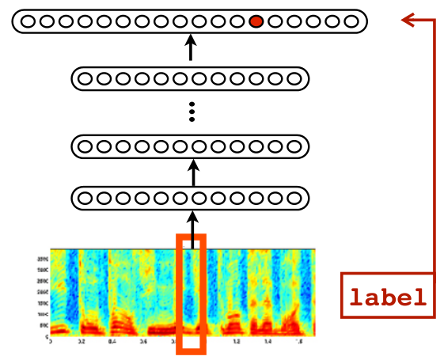 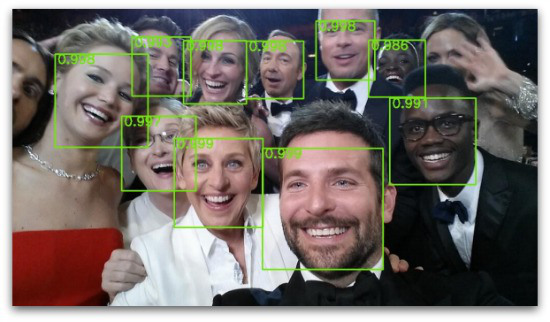 33
Smart Grid Applications (UH)
When you enter your smart meter number
Study your behavior
Tell if you are CEO, middle class, or Ph.D. students
Sell you an energy plan that you cannot deny
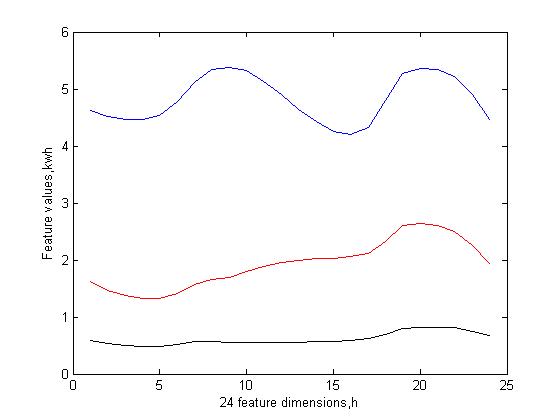 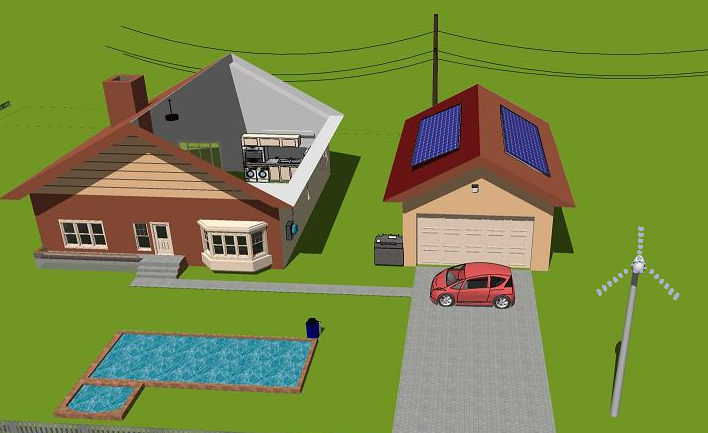 34
Wireless Networking Applications (UH)
Monitor spectrum map, detect abnormality
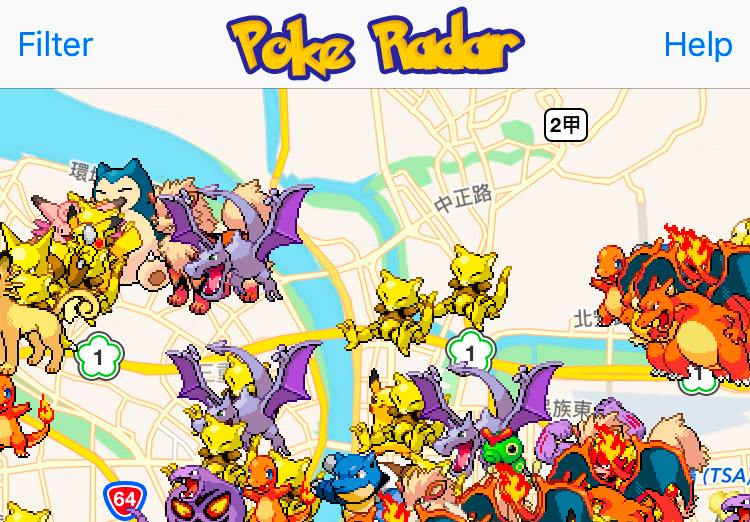 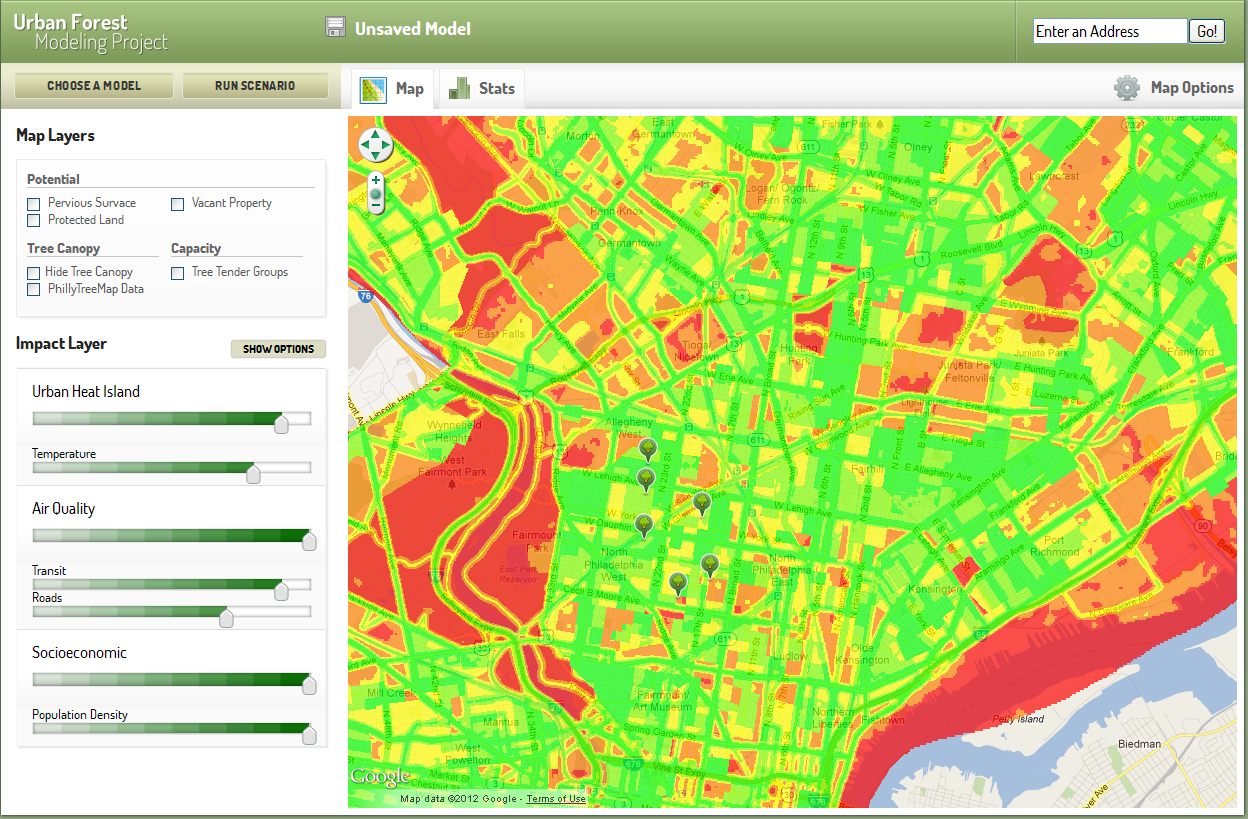 35
Language  (UH)
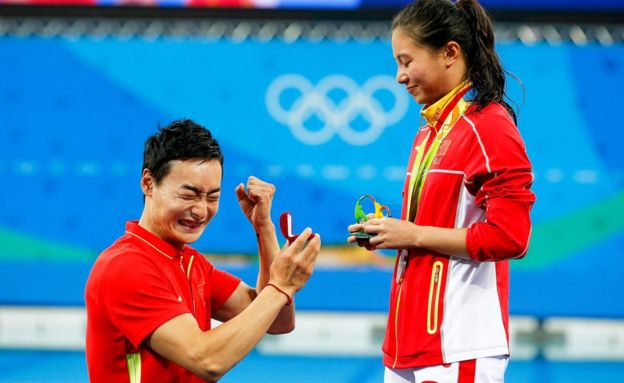 Propose in Olympic
36
Bio Medical Applications (UH)
Rat brain: How many brain cells are growing and damaged?
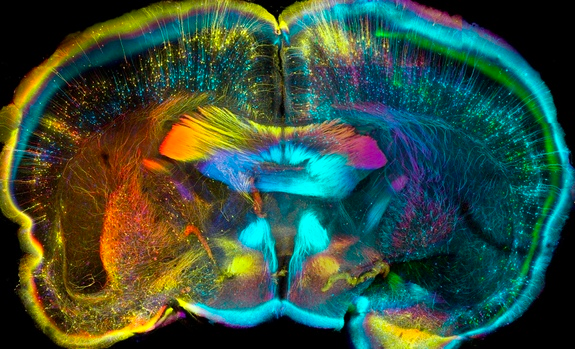 37
Conclusions
Background information about neural networks
Basic idea for deep learning and importance of features 
Important algorithms to train deep networks
Contrastive divergence
Backpropagation
Important types of deep neural networks
Deep belief networks
Convolutional neural networks
Recurrent neural networks
Applications in industry and studies in UH
38
Thank you !  Q & A
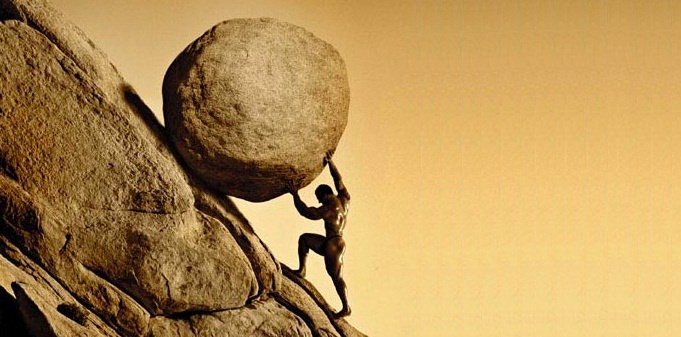 39